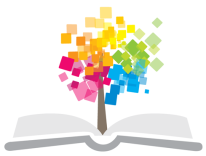 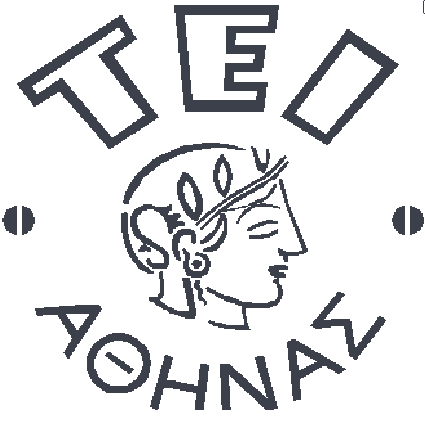 Ανοικτά Ακαδημαϊκά Μαθήματα στο ΤΕΙ Αθήνας
Ανόργανη και Οργανική Χημεία (Θ)
Ενότητα 8: Ρυθμιστικά Διαλύματα
Σπύρος Παπαγεωργίου, Χημικός MSc, Καθηγητής Εφαρμογών
Τμήμα Αισθητικής και Κοσμητολογίας
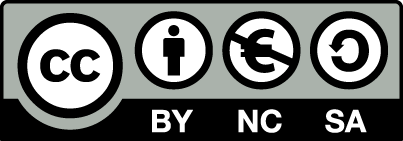 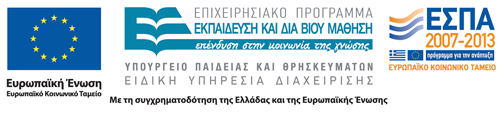 Ιοντισμός ασθενών οξέων και βάσεων
Ασθενές οξύ: το οξύ που ιοντίζεται μερικώς στο νερό
Ασθενές οξύ + Η2Ο   ↔   συζυγής βάση + Η3Ο+
Ρυθμιστικό διάλυμα
Ασθενής βάση: η βάση που ιοντίζεται μερικώς στο νερό
	
Ασθενής βάση + Η2Ο  ↔   συζυγές οξύ + ΟΗ-
Ρυθμιστικό διάλυμα
1
Βαθμός ιοντισμού
Βαθμός ιοντισμού (α) είναι το πηλίκο της συγκέντρωσης του οξέος ή της βάσης που ιοντίστηκε προς τη συνολική συγκέντρωση του οξέος ή της βάσης.	
α=1  πλήρης ιοντισμός  ισχυρό οξύ ή βάση
α<1  μερικός ιοντισμός  ασθενές οξύ ή βάση
α<0,1  πολύ ασθενές οξύ ή βάση
2
pH ρυθμιστικού διαλύματος HA-A-
HA   +    Η2Ο ↔     A-  +     Η3Ο+
Αν α<<0,1 πρακτικά:
Και καταλήγουμε:
3
pH ρυθμιστικού διαλύματος
Εξίσωση Henderson- Hasselbalch
4
Ρυθμιστική ικανότητα
Όσο μεγαλύτερη η Cοξύ και η Cβάση τόσο μεγαλύτερη η ρυθμιστική ικανότητα.
Όταν Cοξύ = Cβάση επιτυγχάνεται η μέγιστη ρυθμιστική ικανότητα.
Παρασκευή ρυθμιστικού διαλύματος με pH=x.
Επιλέγεται οξύ με Κa=10-x
Αρκεί Cοξύ = Cβάση
5
Παρασκευή ρυθμιστικού διαλύματος
Ανάμιξη διαλύματος ασθενούς οξέος ή ασθενούς βάσης με διάλυμα της συζυγούς βάσης ή του οξέος, αντίστοιχα.
 Μερική εξουδετέρωση ασθενούς οξέος από ισχυρή βάση.
 Μερική εξουδετέρωση ασθενούς βάσης από ισχυρό οξύ.
6
Προσθήκη ισχυρού οξέος ή βάσης σε ρυθμιστικό διάλυμα
7
Αραίωση ρυθμιστικού διαλύματος
με αραίωση
8
Ερωτήσεις
9
1η Ερώτηση 1/2
Να υπολογισθεί το pH ρυθμιστικού διαλύματος αποτελούμενου από  μυρμηγκικό οξύ (HCOOH) συγκέντρωσης 0,1Μ και μυρμηγκικό νάτριο  (HCOONa) 0,1Μ. Δίνεται η σταθερά ιοντισμού του HCOOH  Ka=10-4.
	
Α’ τρόπος:
Διάσταση άλατος:	HCOONa            HCOO-     +      Na+
			0,1 mol/L 	0,1M                0,1Μ

Ιοντισμός οξέος:	ΗCOOH  +  Η2Ο            HCOO-    +      Η3Ο+
			0,1 mol/L: 	
Ιοντ/ παρ		x 			x	 x		
Σε ιοντική ισορροπία:   (0,1-x)       		(x+0,1)           x

Προσεγγίσεις: Επειδή Ka/C=10-4/10-1 = 10-3<10-2, θεωρούμε ότι 0,1x0,1

O νόμος ισορροπίας δίνει τη σχέση: Ka=[HCOO-].[H3O+]/[HCOOH]
=> 10-4=0,1.x/0,1 => x=10-4
Αλλά: pH=-log[H3O+]= -log10-4 = -(-4) = 4
10
1η Ερώτηση 2/2
Β’ τρόπος
Επειδή μπορούν να γίνουν οι προσεγγίσεις, θα ισχύει η σχέση «Η-Η»:
pH=pKa+logCβάσης/Cοξέος
Όπου: Cοξέος[ΗCOOH]=Cοξέος =0,1Μ  και Cβάσης[HCOO-]=0,1Μ
Με αντικατάσταση παίρνουμε: pH=-log10-4+log0,1/0,1 = 4+0 = 4
11
2η Ερώτηση 1/2
Να υπολογισθεί το pH ρυθμιστικού διαλύματος όγκου 200 mL, που περιέχει  αμμωνία (ΝΗ3)  σε περιεκτικότητα 0,34%(w/v) και 5,8 g Ιωδιούχου αμμωνίου  (ΝΗ4Ι). Δίνονται: Η σταθερά ιοντισμού της ΝΗ3  Kb=10-5 , το γινόμενο ιόντων νερού Kw=10-14, και οι σχετικές ατομικές μάζες Ν=14, Η=1 και Ι=127. 
Α’ τρόπος:
Υπολογισμός συγκεντρώσεων: (ΝΗ3),  C=n/V=m/(Mr.V)=0,34/(17.0,1)=0,2M 
Mr(NH4I)=145 		      (NH4I), n=m/Mr=5,8/145=0,04mol
				      Επομένως C=n/V=0,04/0,2=0,2M
Διάσταση άλατος:		NH4I                       I-      +       NH4+
	Από 0,2 mol/L παράχθηκαν   0,2M         0,2Μ
Ιοντισμός βάσης:	                ΝΗ3   +  Η2Ο                ΝΗ4+    +      OΗ-
Αρχικά (mol/L):  0,2   		
Ιοντίσθηκαν: 	          x
Παράχθηκαν:			          x	             x
Σε ιοντική ισορροπία: (0,2-x)	    (x+0,2)	             x
12
2η Ερώτηση 2/2
Προσεγγίσεις: Επειδή Kb/C=10-4/10-1 = 10-3<10-2, θεωρούμε ότι 0,2x0,2
 O νόμος ισορροπίας δίνει τη σχέση: Kb=[OH-].[NH4+]/[NH3]
=> 10-5=0,2.x/0,2 => x=10-5
Επομένως: pΟH=-log[ΟΗ-]= -log10-5 = -(-5) = 5, άρα pH=14-pOH=9
Β’ τρόπος
Επειδή μπορούν να γίνουν οι προσεγγίσεις θα ισχύει η σχέση «Η-Η».
pOH=pKb+logCοξέος/Cβάσης (1)
Όπου: Cβάσης[ΝΗ3]=Cβάσης αρχ=0,2Μ  και Cοξέος[ΝΗ4+]=Cοξέος αρχ=0,2Μ
Με αντικατάσταση η (1) δίνει: pΟH=-log10-5+log0,1/0,1 = 5+0 = 5
Επομένως: pH=14-pOH=9
13
Τέλος Ενότητας
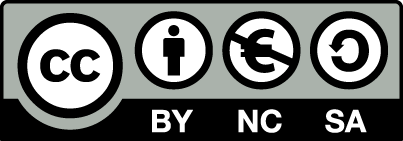 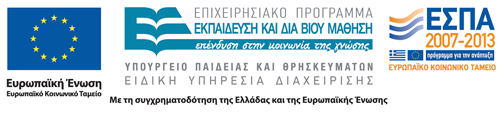 Σημειώματα
Σημείωμα Αναφοράς
Copyright Τεχνολογικό Εκπαιδευτικό Ίδρυμα Αθήνας, Σπύρος Παπαγεωργίου. Σπύρος Παπαγεωργίου. «Ανόργανη και Οργανική Χημεία (Θ). Ενότητα 8: Ρυθμιστικά Διαλύματα». Έκδοση: 1.0. Αθήνα 2014. Διαθέσιμο από τη δικτυακή διεύθυνση: ocp.teiath.gr.
Σημείωμα Αδειοδότησης
Το παρόν υλικό διατίθεται με τους όρους της άδειας χρήσης Creative Commons Αναφορά, Μη Εμπορική Χρήση Παρόμοια Διανομή 4.0 [1] ή μεταγενέστερη, Διεθνής Έκδοση.   Εξαιρούνται τα αυτοτελή έργα τρίτων π.χ. φωτογραφίες, διαγράμματα κ.λ.π., τα οποία εμπεριέχονται σε αυτό. Οι όροι χρήσης των έργων τρίτων επεξηγούνται στη διαφάνεια  «Επεξήγηση όρων χρήσης έργων τρίτων». 
Τα έργα για τα οποία έχει ζητηθεί και δοθεί άδεια  αναφέρονται στο «Σημείωμα  Χρήσης Έργων Τρίτων».
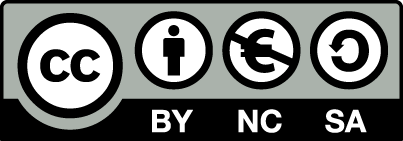 [1] http://creativecommons.org/licenses/by-nc-sa/4.0/ 
Ως Μη Εμπορική ορίζεται η χρήση:
που δεν περιλαμβάνει άμεσο ή έμμεσο οικονομικό όφελος από την χρήση του έργου, για το διανομέα του έργου και αδειοδόχο
που δεν περιλαμβάνει οικονομική συναλλαγή ως προϋπόθεση για τη χρήση ή πρόσβαση στο έργο
που δεν προσπορίζει στο διανομέα του έργου και αδειοδόχο έμμεσο οικονομικό όφελος (π.χ. διαφημίσεις) από την προβολή του έργου σε διαδικτυακό τόπο
Ο δικαιούχος μπορεί να παρέχει στον αδειοδόχο ξεχωριστή άδεια να χρησιμοποιεί το έργο για εμπορική χρήση, εφόσον αυτό του ζητηθεί.
Επεξήγηση όρων χρήσης έργων τρίτων
Δεν επιτρέπεται η επαναχρησιμοποίηση του έργου, παρά μόνο εάν ζητηθεί εκ νέου άδεια από το δημιουργό.
©
διαθέσιμο με άδεια CC-BY
Επιτρέπεται η επαναχρησιμοποίηση του έργου και η δημιουργία παραγώγων αυτού με απλή αναφορά του δημιουργού.
διαθέσιμο με άδεια CC-BY-SA
Επιτρέπεται η επαναχρησιμοποίηση του έργου με αναφορά του δημιουργού, και διάθεση του έργου ή του παράγωγου αυτού με την ίδια άδεια.
διαθέσιμο με άδεια CC-BY-ND
Επιτρέπεται η επαναχρησιμοποίηση του έργου με αναφορά του δημιουργού. 
Δεν επιτρέπεται η δημιουργία παραγώγων του έργου.
διαθέσιμο με άδεια CC-BY-NC
Επιτρέπεται η επαναχρησιμοποίηση του έργου με αναφορά του δημιουργού. 
Δεν επιτρέπεται η εμπορική χρήση του έργου.
Επιτρέπεται η επαναχρησιμοποίηση του έργου με αναφορά του δημιουργού.
και διάθεση του έργου ή του παράγωγου αυτού με την ίδια άδεια
Δεν επιτρέπεται η εμπορική χρήση του έργου.
διαθέσιμο με άδεια CC-BY-NC-SA
διαθέσιμο με άδεια CC-BY-NC-ND
Επιτρέπεται η επαναχρησιμοποίηση του έργου με αναφορά του δημιουργού.
Δεν επιτρέπεται η εμπορική χρήση του έργου και η δημιουργία παραγώγων του.
διαθέσιμο με άδεια 
CC0 Public Domain
Επιτρέπεται η επαναχρησιμοποίηση του έργου, η δημιουργία παραγώγων αυτού και η εμπορική του χρήση, χωρίς αναφορά του δημιουργού.
Επιτρέπεται η επαναχρησιμοποίηση του έργου, η δημιουργία παραγώγων αυτού και η εμπορική του χρήση, χωρίς αναφορά του δημιουργού.
διαθέσιμο ως κοινό κτήμα
χωρίς σήμανση
Συνήθως δεν επιτρέπεται η επαναχρησιμοποίηση του έργου.
Διατήρηση Σημειωμάτων
Οποιαδήποτε αναπαραγωγή ή διασκευή του υλικού θα πρέπει να συμπεριλαμβάνει:
το Σημείωμα Αναφοράς
το Σημείωμα Αδειοδότησης
τη δήλωση Διατήρησης Σημειωμάτων
το Σημείωμα Χρήσης Έργων Τρίτων (εφόσον υπάρχει)
μαζί με τους συνοδευόμενους υπερσυνδέσμους.
Χρηματοδότηση
Το παρόν εκπαιδευτικό υλικό έχει αναπτυχθεί στo πλαίσιo του εκπαιδευτικού έργου του διδάσκοντα.
Το έργο «Ανοικτά Ακαδημαϊκά Μαθήματα στο ΤΕΙ Αθηνών» έχει χρηματοδοτήσει μόνο την αναδιαμόρφωση του εκπαιδευτικού υλικού. 
Το έργο υλοποιείται στο πλαίσιο του Επιχειρησιακού Προγράμματος «Εκπαίδευση και Δια Βίου Μάθηση» και συγχρηματοδοτείται από την Ευρωπαϊκή Ένωση (Ευρωπαϊκό Κοινωνικό Ταμείο) και από εθνικούς πόρους.
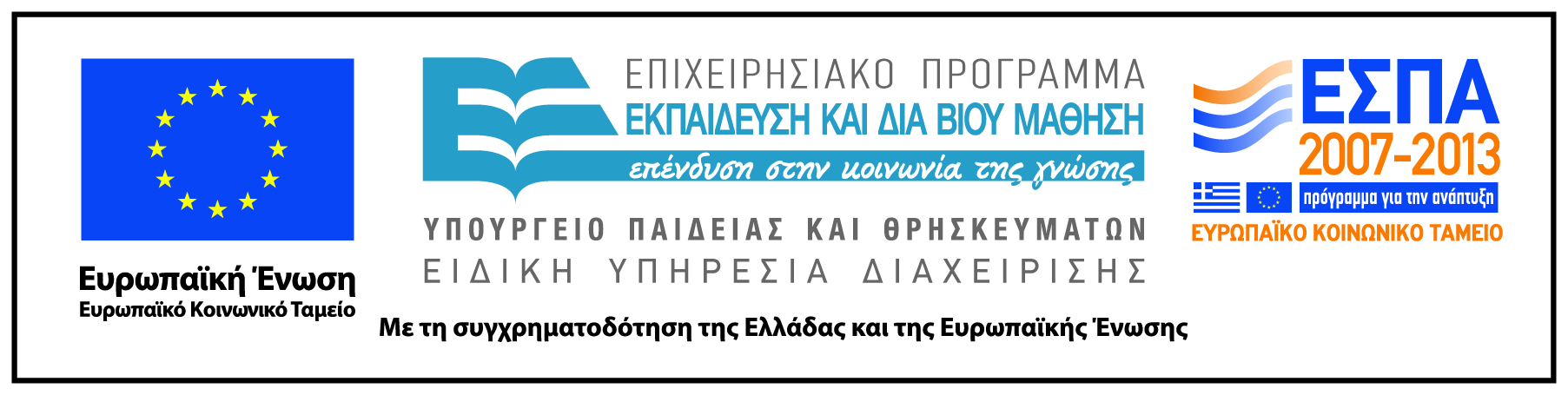